Evidence of Polaron Formation in Halide Perovskites via Carrier Effective Mass Measurements
Scientific Achievement
The first-of-its-kind demonstration combining time-resolved terahertz spectroscopy and transient absorption spectroscopy to extract the ultrafast change in the carrier effective mass after photoexcitation in halide perovskites. We observed a large and long-lived photoinduced enhancement of the carrier effective mass.
b
a
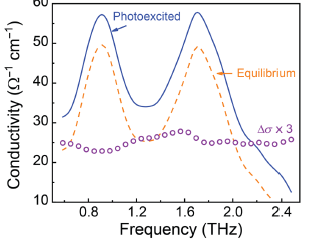 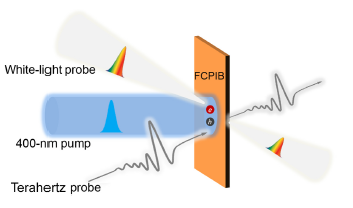 c
Significance and Impact
Our work demonstrated a new approach to track the strength and ultrafast lifetimes of photoinduced carrier-phonon interactions down to picosecond timescales, that enables us to design and fabricate perovskite-based photovoltaic devices to extract the carriers at the optimal time after photoexcitation, thus harnessing the energy of the hot carriers more efficiently.
c
d
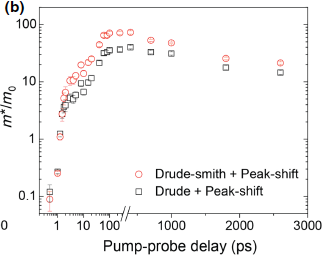 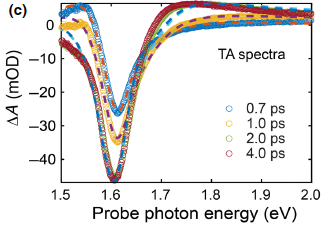 Research Details
We performed time-resolved terahertz spectroscopy to measure the complex optical conductivity and investigate the photoinduced carriers in the mixed-halide perovskite FA0.85Cs0.15Pb(I0.97Br0.03)3 (FCPIB).
We measured the steady-state and transient absorption spectra to extract Fermi energy and band gap of FCPIB.
Effective carrier mass was then analyzed within the Drude based models.
(a) Schematic of the transient absorption and frequency-resolved 
time-resolved terahertz spectroscopy measurements. (b) Real part of photoconductivity. (c) Transient absorption spectra. (d) Calculated effective carrier mass using the Drue based models.
This work was performed in part at The Center for Integrated Nanotechnologies.
Bao, D.; Chang, Q.; Chen, B.; Chen, X.; Sun, H.; Lam, Y. M.; Zhao, D.; Zhu, J.-X.; Chia, E. E. M. PRX Energy 2, 013001 (2023)
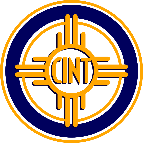 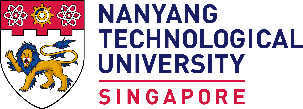 1